Государственное бюджетное дошкольное образовательное 
учреждение детский сад №61 комбинированного вида
Колпинского района Санкт-Петербурга
Экспериментально-исследовательская деятельностьв детском саду по теме: «Охрана природы»
Выполнила 
Слепнева О. И.
Санкт-Петербург
 2014
ЭКСПЕРИМЕНТИРОВАНИЕ
Экспериментирование – особый способ освоения действительности, направленный на создание условий, в которых предметы наиболее ярко обнаруживают свою сущность, скрытую  в обычных ситуациях.
РОЛЬ ЭКСПЕРИМЕНТИРОВАНИЯ В ОБРАЗОВАТЕЛЬНОМ           ПРОЦЕССЕ:
Дает и развивает реальные представления о различных сторонах изучаемого объекта.
Обогащает  память ребенка, активизирует мыслительные процессы.
Стимулирует развитие речи.
ОХРАНА ПРИРОДЫ
Природа дает нам все, что необходимо для жизни. Мы любуемся её красотой, дышим её воздухом, утоляем жажду её водой. Мы нуждаемся в ней. 
    Возникает вопрос о том, бесконечны ли запасы природы и, как их сохранить и преумножить?  
    Это и послужило поводом для углубленного изучения темы «Как охранять природу?»
СИСТЕМА  РАБОТЫ ПО ТЕМЕ: «КАК ОХРАНЯТЬ ПРИРОДУ?»(СТАРШИЙ ВОЗРАСТ)
ЦЕЛЬ: Развитие познавательной активности и бережного отношения ребенка к природе через экспериментирование.
	ЗАДАЧИ:
Закреплять представления детей о значении природы в жизни человека;
Формировать представление детей о воздействии человека на природу в ходе хозяйственной деятельности;
СИСТЕМА  РАБОТЫ ПО ТЕМЕ: «КАК ОХРАНЯТЬ ПРИРОДУ?»(СТАРШИЙ ВОЗРАСТ)
Развивать умение выделять пагубное и благотворное влияние человека на природу;
Побуждать делать выводы и предположения о том, какие меры должны предпринимать люди, чтобы сохранить  и восстановить природные ресурсы;
Воспитывать чувства сострадания и ответственности по отношению к объектам живой и неживой природы;
СОДЕРЖАНИЕ УГОЛКА ЭКСПЕРИМЕНТИРОВАНИЯ ПО ТЕМЕ: «ОХРАНА ПРИРОДЫ»
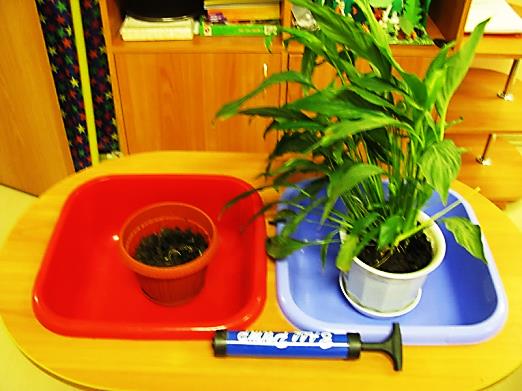 Иллюстрации по теме;
Картотека и схемы проведения опытов;
Разнообразные сосуды , горшки, лейка, подносы;
Природный материал: почва, семена;
Бросовый материал: трубочки, фантики;
Комнатные растения
Сито, ткань, бумажные салфетки, свеча, воронка, насос, бирки.
ЭТАПЫ
РАБОТЫ
Определение  уровня понимания детьми роли природы в жизни человека:
Как долго мы можем обходиться без воздуха
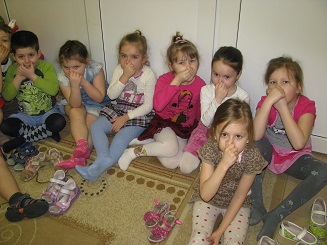 «Выходит без воды и не туды и не сюды» 
Нужен ли нам свет?
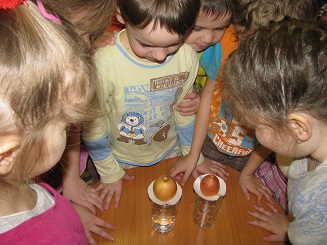 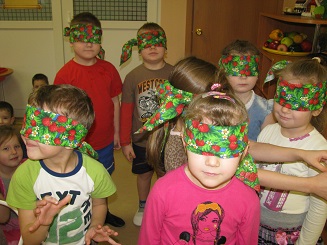 2. Эстетическое восприятие  окружающего мира:
Сравнение картинок;              
Просмотр презентаций – сравнений.
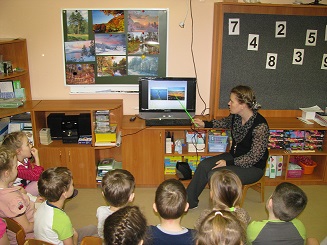 3. Охрана вод:
Можно ли пить такую воду; 
Как очистить воду;
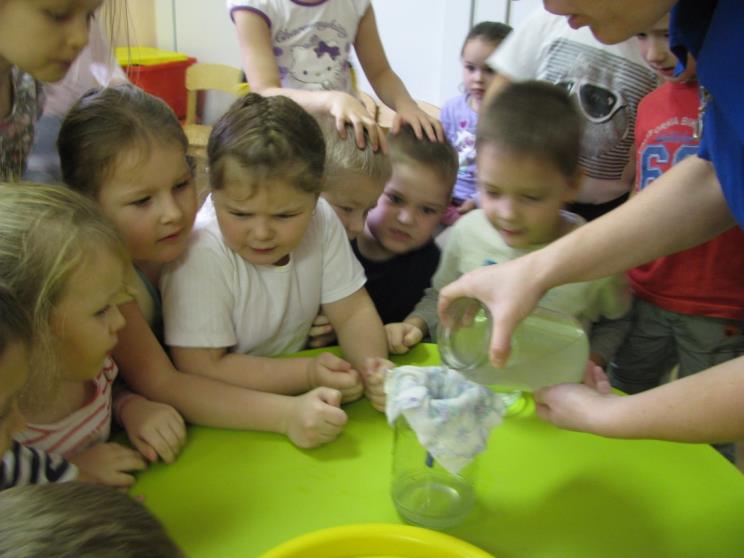 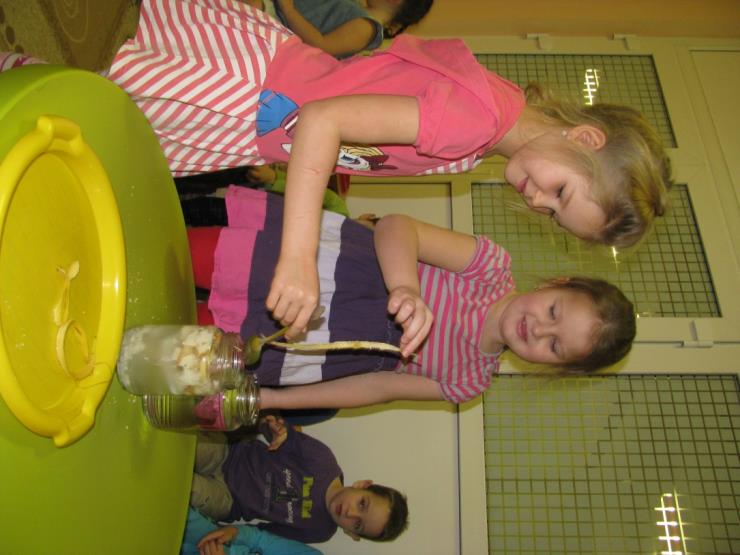 Нравятся ли растениям средства для мытья полов; 
Спасение растения; 
«Автомобили, автомобили буквально всё заполонили».
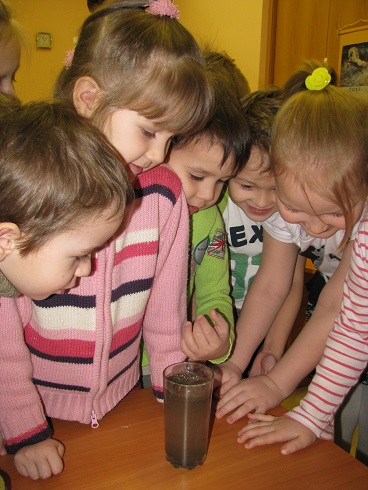 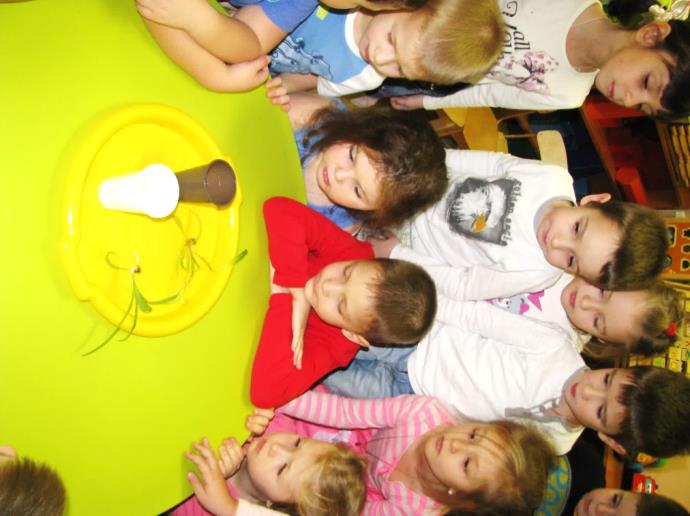 [Speaker Notes: Опыт «Автомобили, автомобили буквально всё заполонили»: снег с проезжей части автодороги растопить и проанализировать состояние полученной воды.]
4.Охрана воздуха:
Почему свеча погасла?
4.Охрана почвы:
Разрушительное воздействие ветра;
Разрушительное воздействие воды;
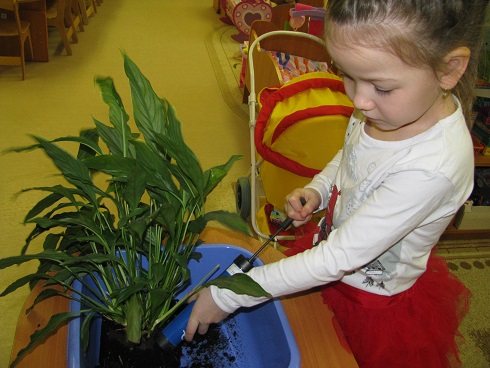 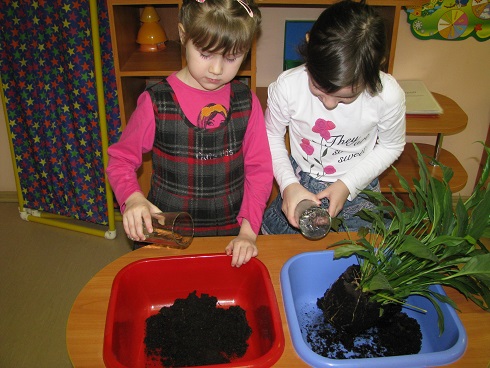 4.Охрана леса:
Огонь опасен для лесов?
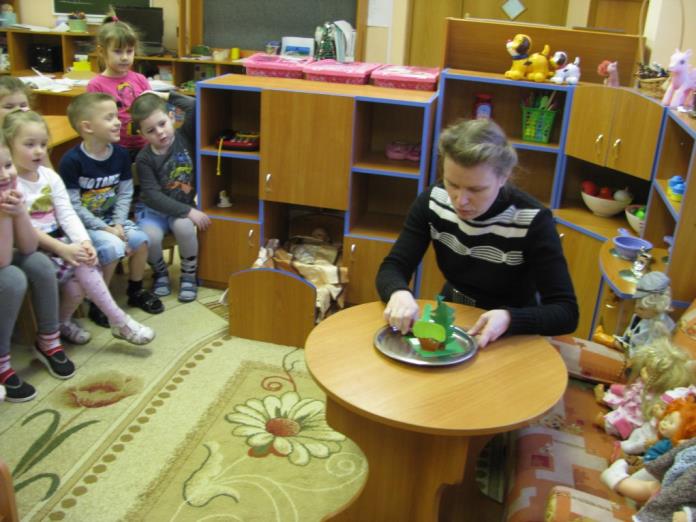 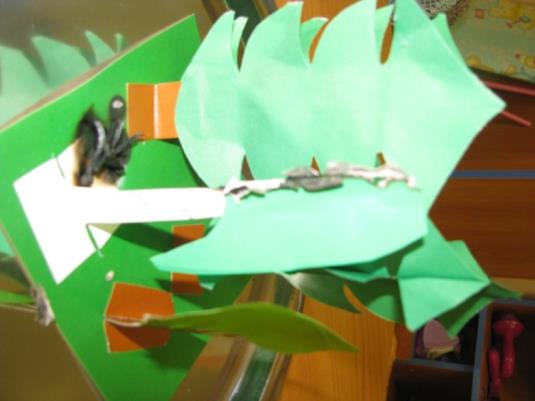 Турист-любитель – природы губитель;
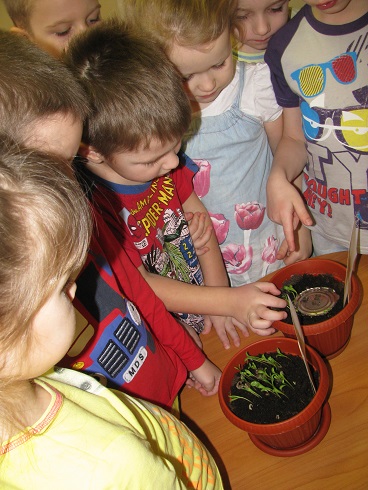 Восстановим вместе лес
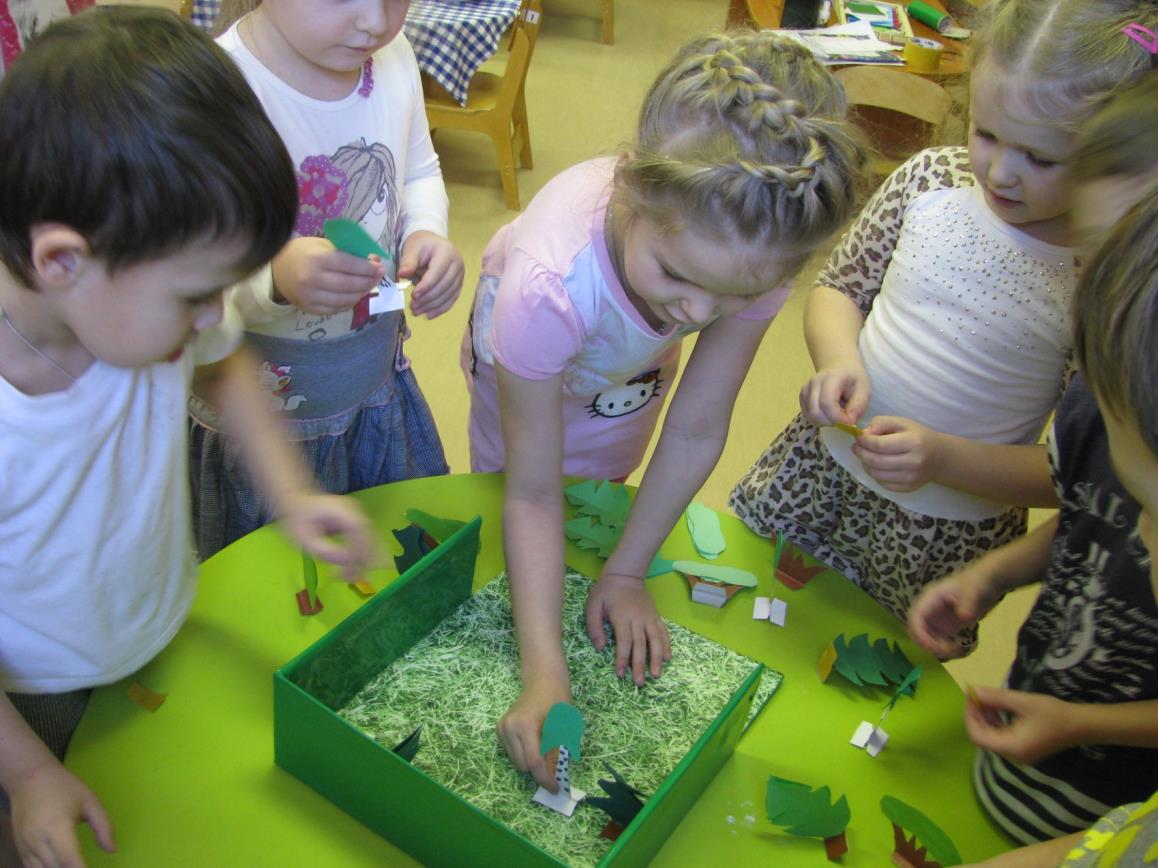 Фиксирование результатов работы и обобщение полученного опыта:
Ведение дневника наблюдений в процессе всей работы;
Проект « Знаки по охране природы»: презентация каждым ребенком экологических знаков, выполненных совместно с родителями и оформление выставки, а затем альбома этих знаков.
ИТОГИ :
Проведенные эксперименты и опыты способствовали развитию реальных представлений о различных сторонах  взаимоотношений природы и человека;
Экспериментирование способствовало познавательной активности каждого ребенка;
Совместная деятельность родителей и детей по созданию экологических знаков обобщила полученный опыт по охране природы.
Спасибо за внимание